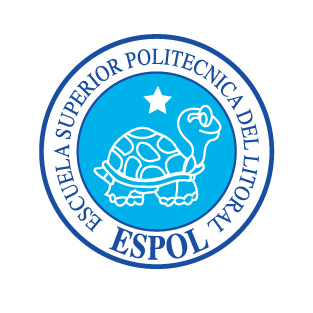 ESCUELA SUPERIOR POLITÉCNICA DEL LITORALTEMA:PROCESO DE DIRECCIÓN DE ARTE ENFOCADO AL CAMBIO DE IMAGEN DE ESPOLTV. AUTORES:aristóteles víctor pérez vásconezjennyffer katiuska plúas ramírezdouglas leonardo ubilla jurado
MISIÓN

Contribuir al rediseño de la imagen de ESPOL TV,  a través del aporte de ideas para su línea gráfica.

VISIÓN

Poder llegar a la mente de los televidentes mediante la proyección de un producto audiovisual que impacte y genere dinamismo de ESPOL TV
INTRODUCCIÓN
ESPOL TV es una cadena de televisión ecuatoriana con sede en la provincia de Santa Elena y es la televisora de la Escuela Superior Politécnica del Litoral. Utiliza el eslogan "El canal del sol".
Se encuentra en el Canal 41 en Santa Elena. Su comienzo de transmisión fue en noviembre de 1996.
El enfoque del proyecto es el rediseño de la línea gráfica de ESPOL TV con el fin de captar la atención de público televidente en la provincia de Santa Elena.
OBJETIVOS

OBJETIVO GENERAL

Rediseñar una línea gráfica para mostrar e informar al espectador una propuesta totalmente diferente, formal, seria y moderna para ESPOLTV, que el espectador  la reconozca y se identifique con ella. 

OBJETIVOS ESPECÍFICOS

Transmitir notoriedad y prestigio en la línea gráfica.
Reflejar la auténtica importancia y dimensión ESPOLTV.
Conseguir una opinión pública favorable. 
Proporcionar una excelente información a través de la línea gráfica.
TARGET

Nuestro público objetivo son personas de un nivel social medio y medio- bajo residente en la provincia de Santa Elena, que estén constantemente visitándola o que simplemente gusten conocer o identificar al canal.
ORGANIGRAMA
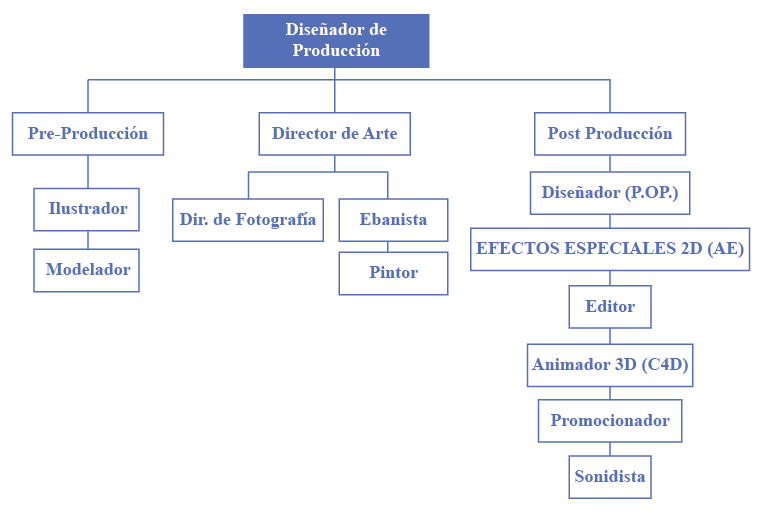 PRESUPUESTO DE LA LÍNEA GRÁFICA
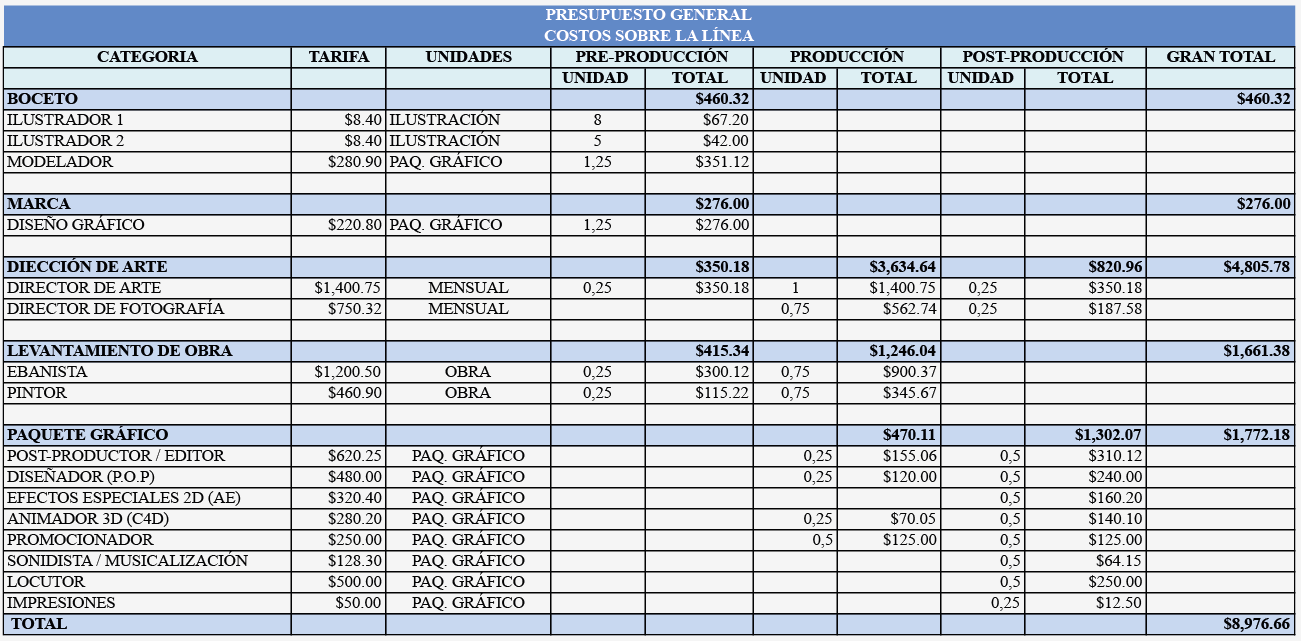 CRONOGRAMA
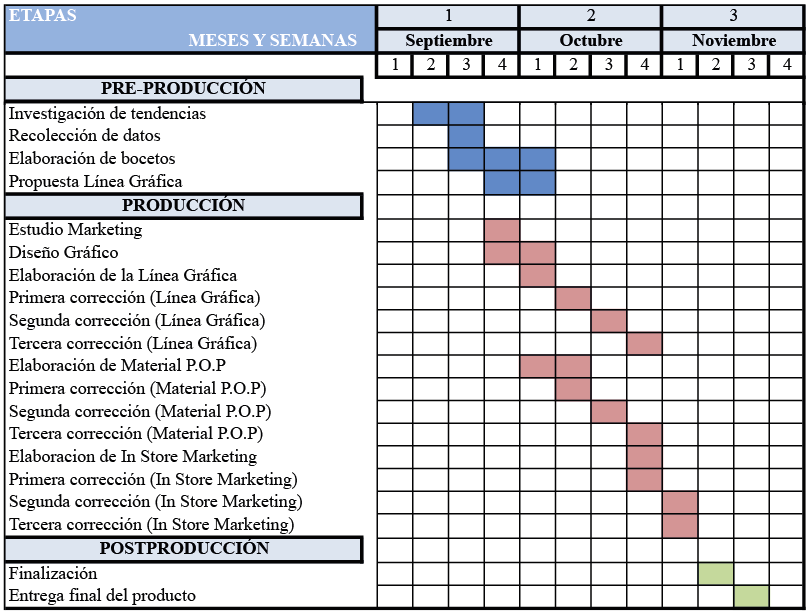 PRESUPUESTO DEL IN STORE MARKETING
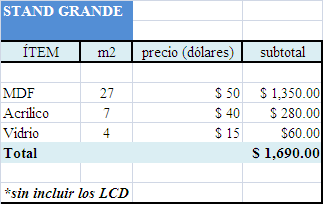 PRESUPUESTO DEL IN STORE MARKETING
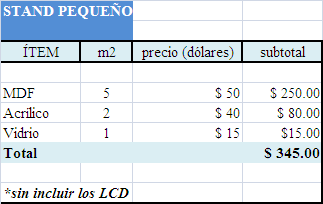